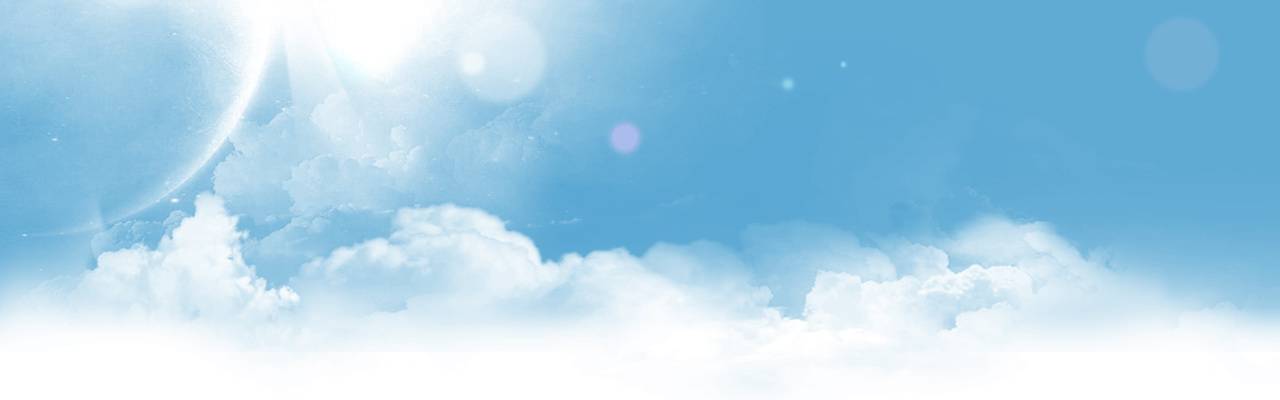 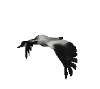 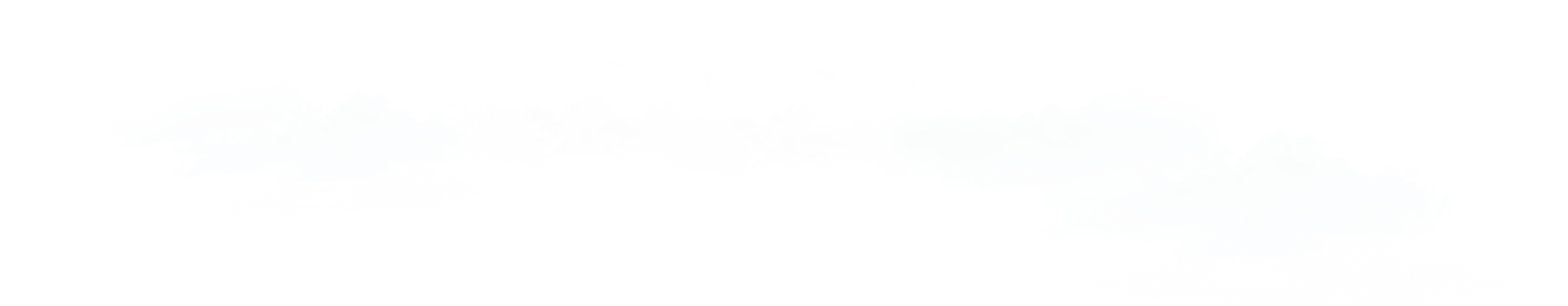 德育报告
私人定制—青春去哪儿?
CHUANZAO YIPIAN TIANKONG RANG WO ZIYOUFEIXIANG
信息与电子二学部
07011301班
杨知水
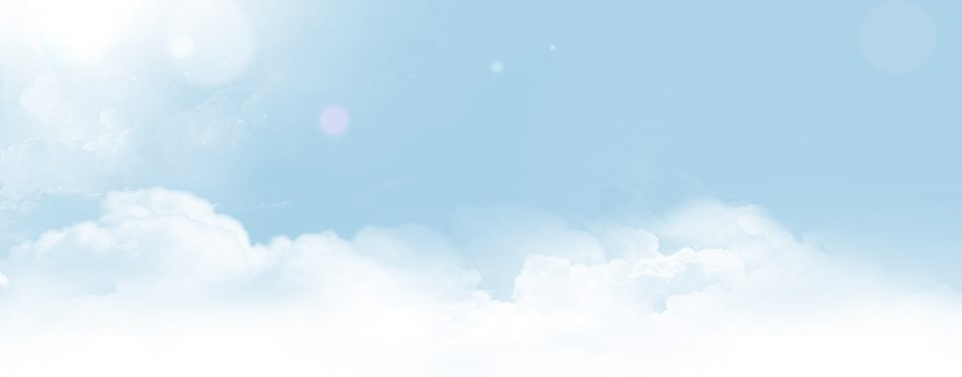 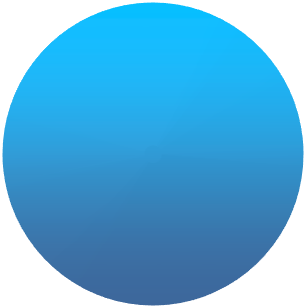 简介
专业：计算机
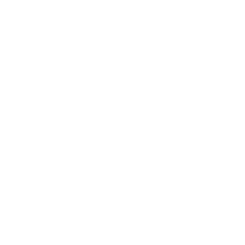 我
特长与爱好：篮球，桥牌
性格特点：开朗外向，积极乐观，踏实沉稳
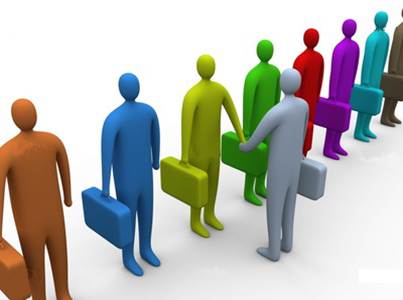 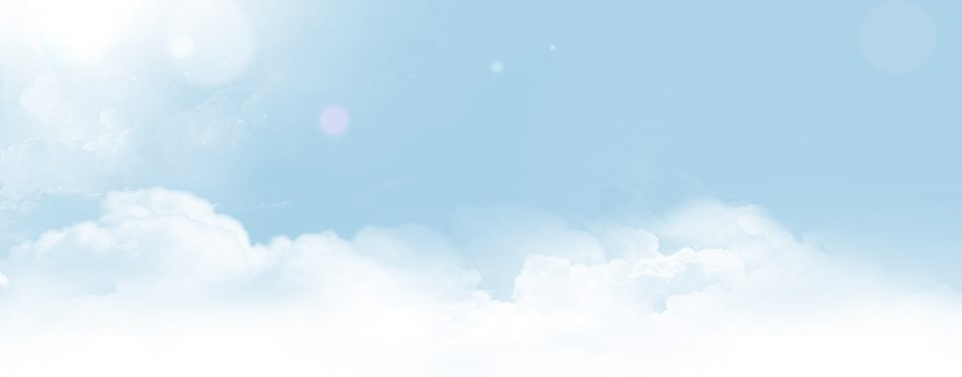 回忆高中
1.刻苦的学习
2.来自家长和自己的压力
3.为了心中的大学
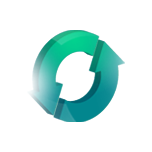 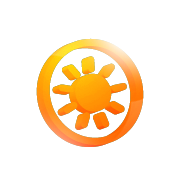 1.与同学们的相处
2.学校丰富多彩的活动
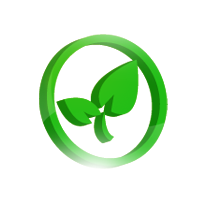 1.形成吃苦耐劳的品质
2.养成良好的学习习惯
3.培养独立生活的能力
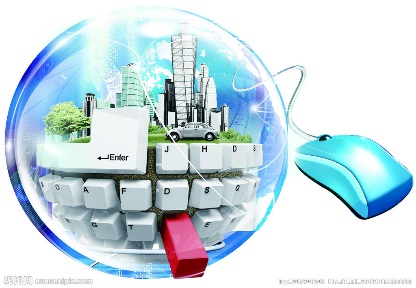 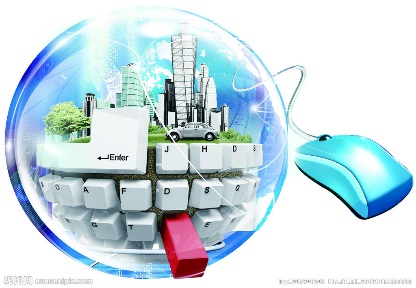 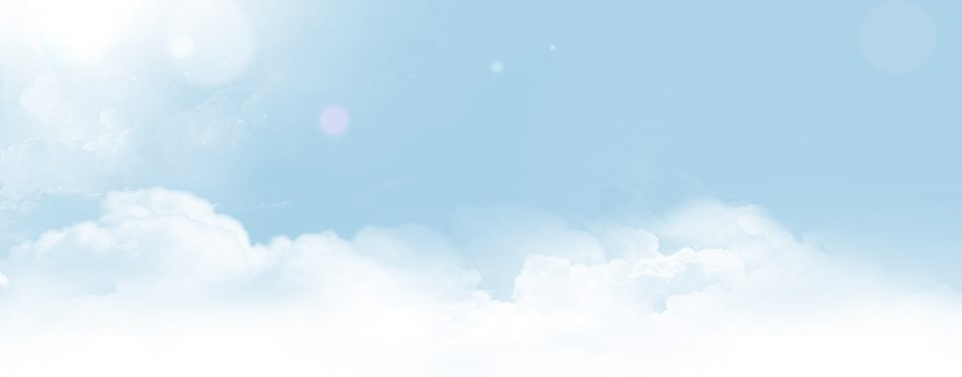 1
2
3
4
把握现在
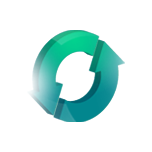 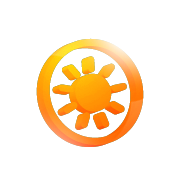 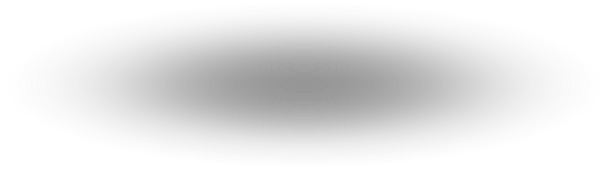 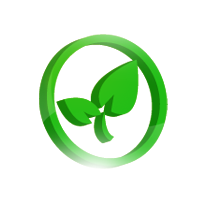 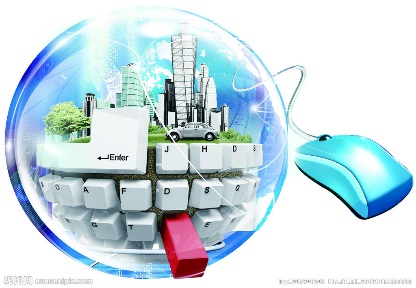 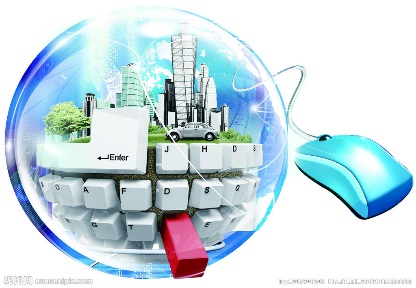 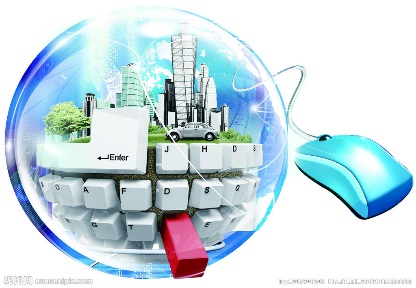 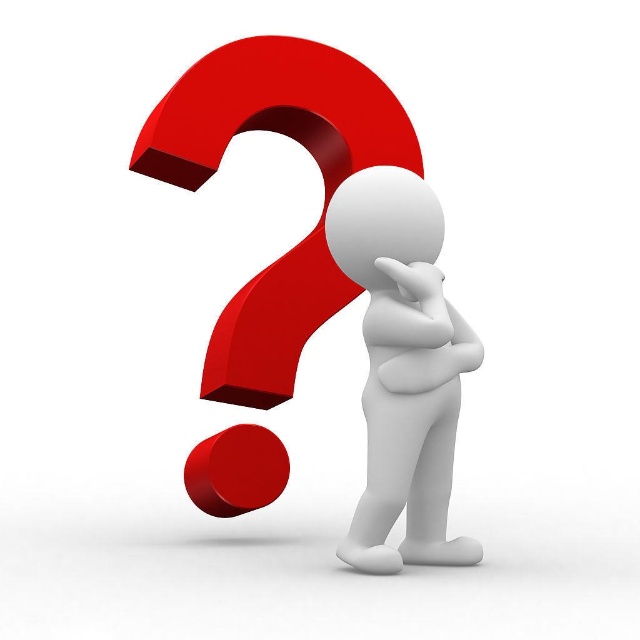 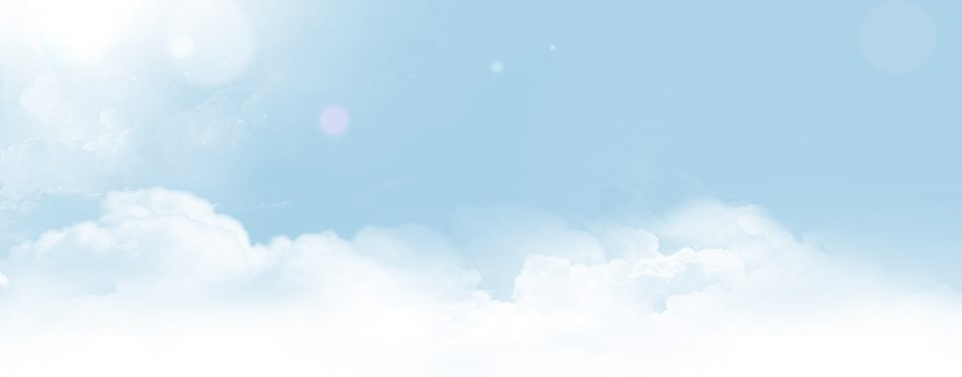 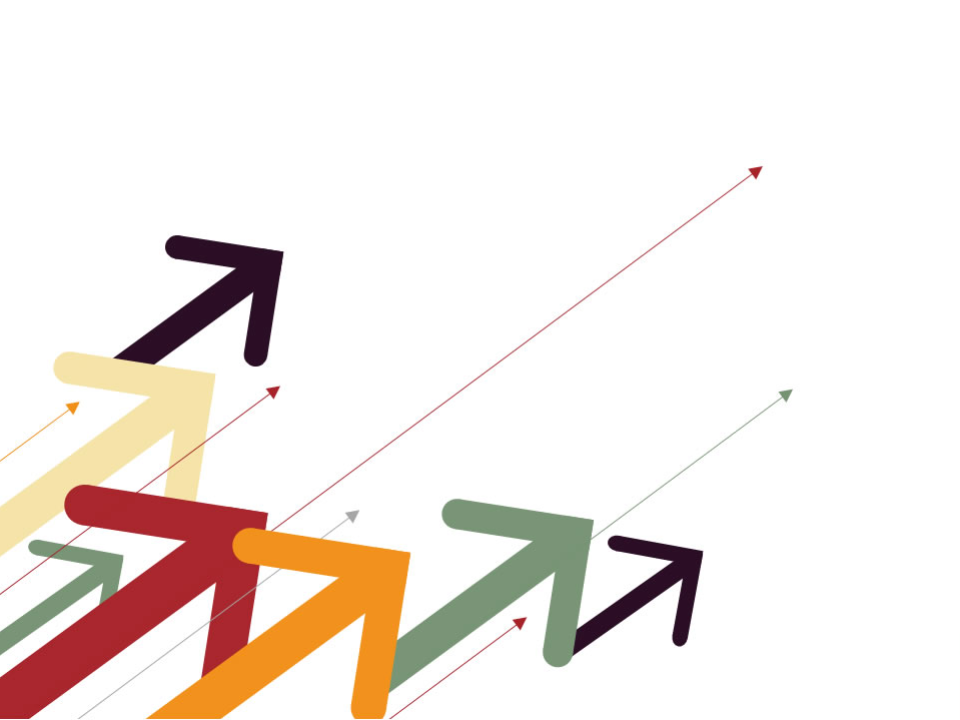 憧憬未来
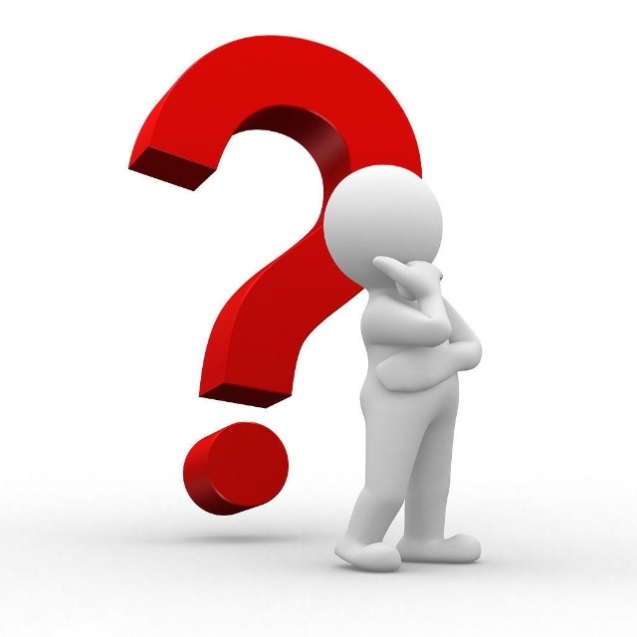 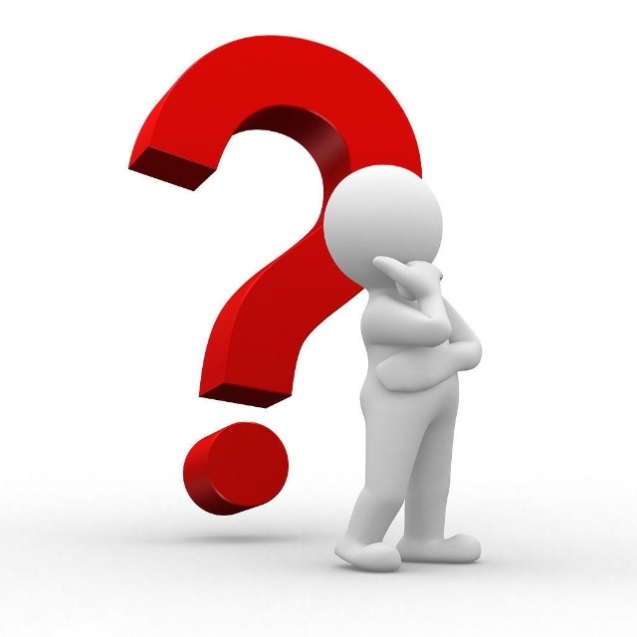 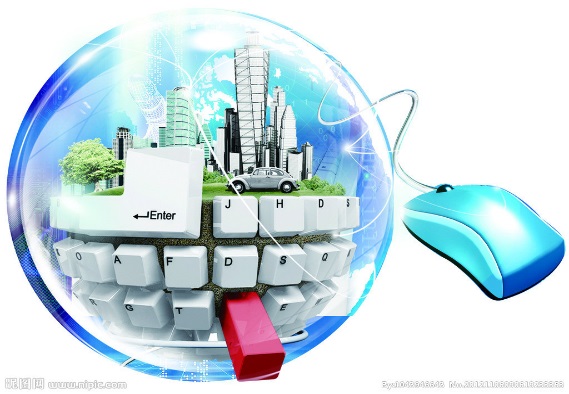 我的未来是什么样的？
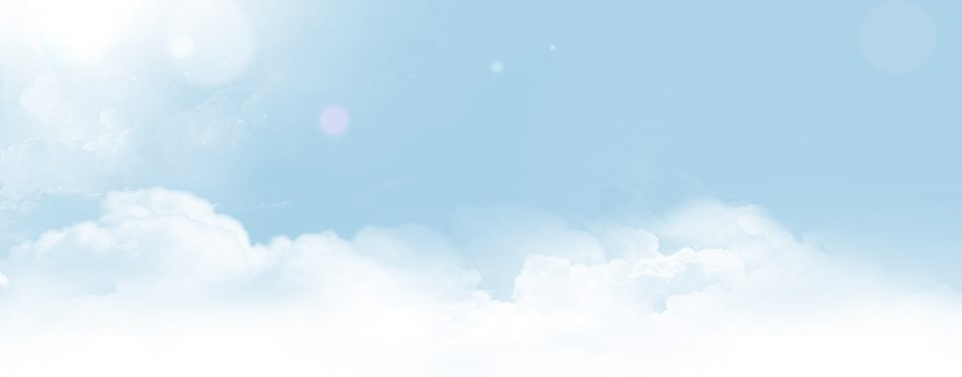 SWOT分析
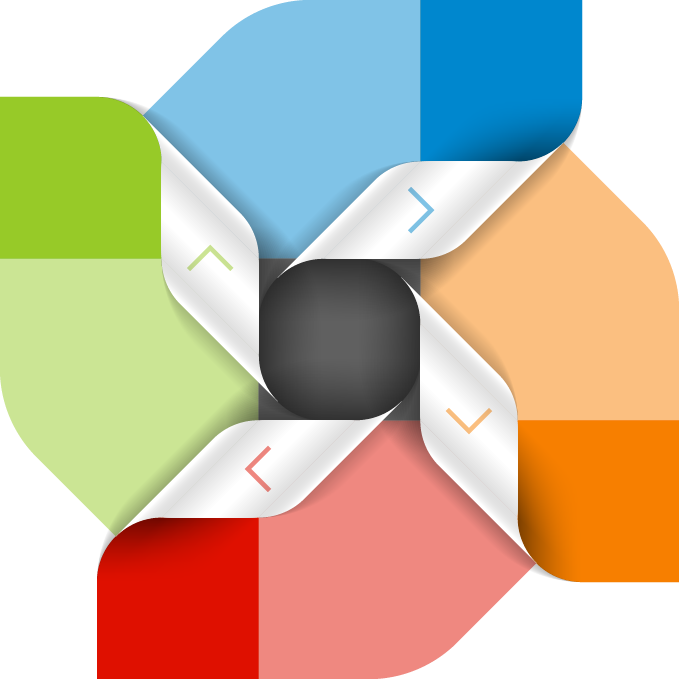 优势
威胁
SWOT
劣势
机会
[Speaker Notes: 使用方法：【更改文字】：将标题框及正文框中的文字可直接改为您所需文字【更改图片】：点中图片》绘图工具》格式》填充》图片》选择您需要展示的图片【增加减少图片】：直接复制粘贴图片来增加图片数，复制后更改方法见【更改图片】【更改图片色彩】：点中图片》图片工具》格式》色彩（重新着色）》选择您喜欢的色彩下载更多模板、视频教程：http://www.mysoeasy.com]
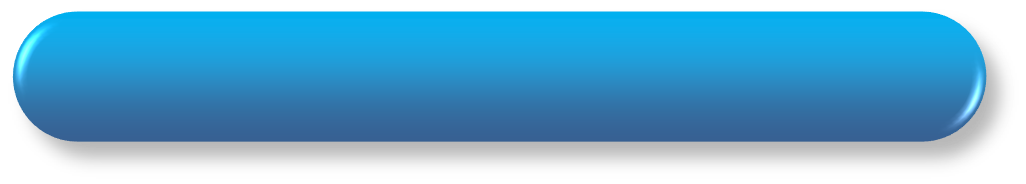 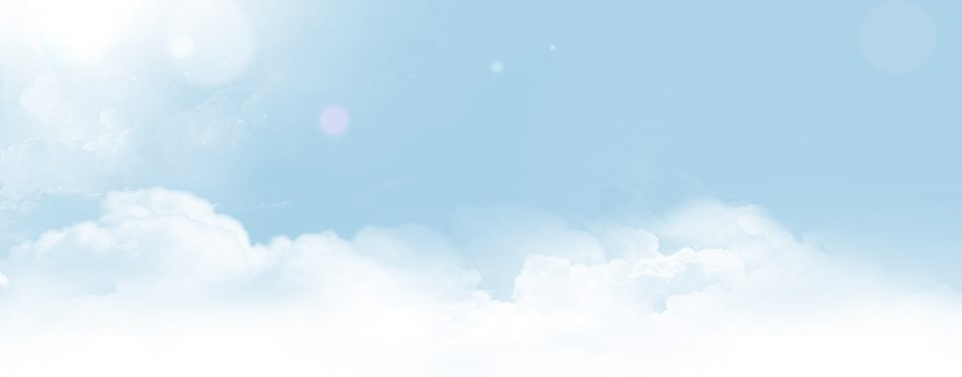 1.性格开朗，社交能力强
优势（strength）
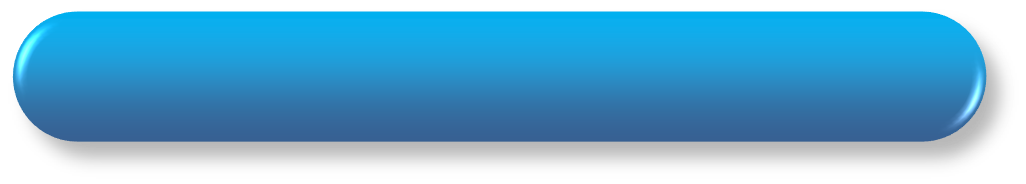 2.专业就业面广
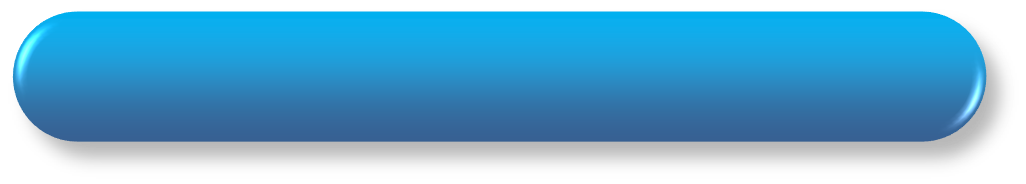 3. 管理与自我管理能力强
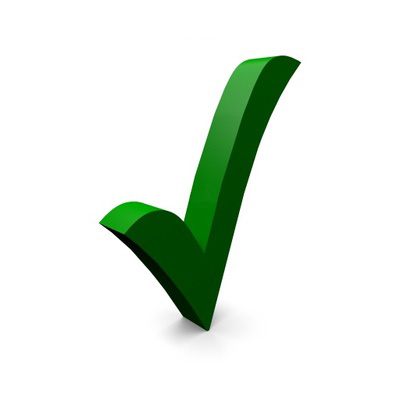 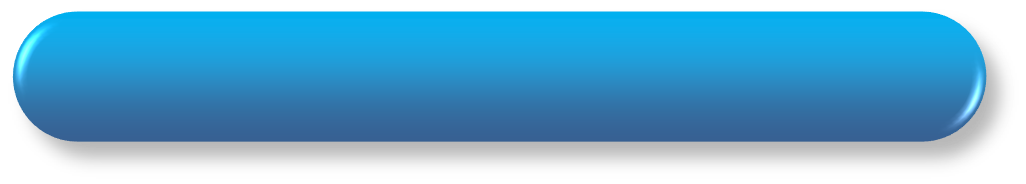 4.爱好广泛，有体育特长
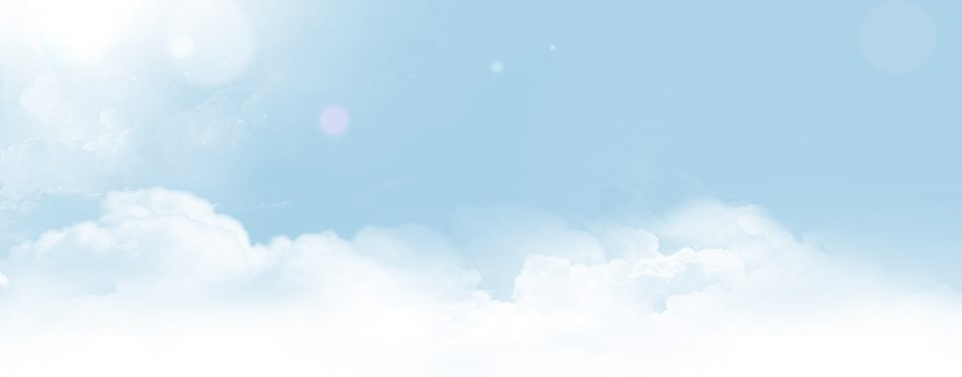 劣势（weakness）
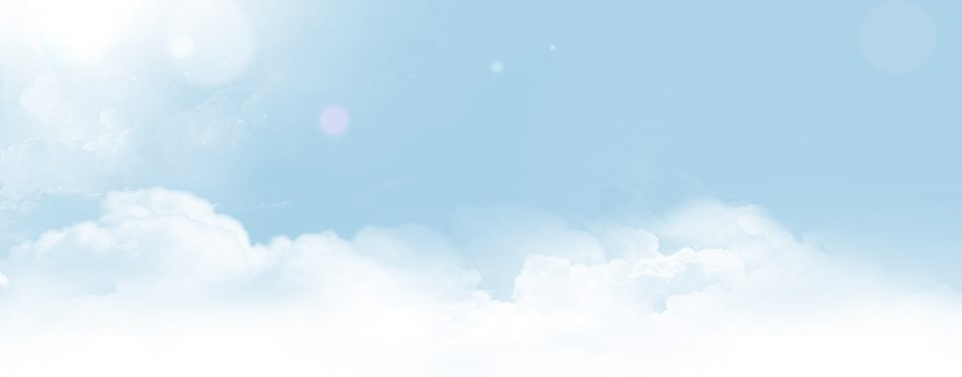 机会(opportunity)VS威胁(threat)
抓住一切能提升自己能力的机会！！
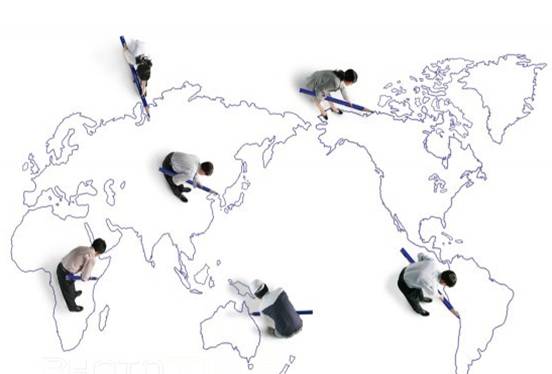 Fighting！
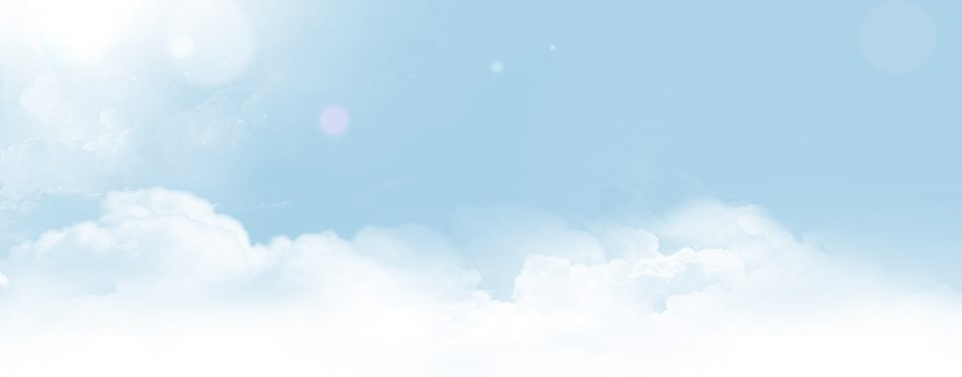 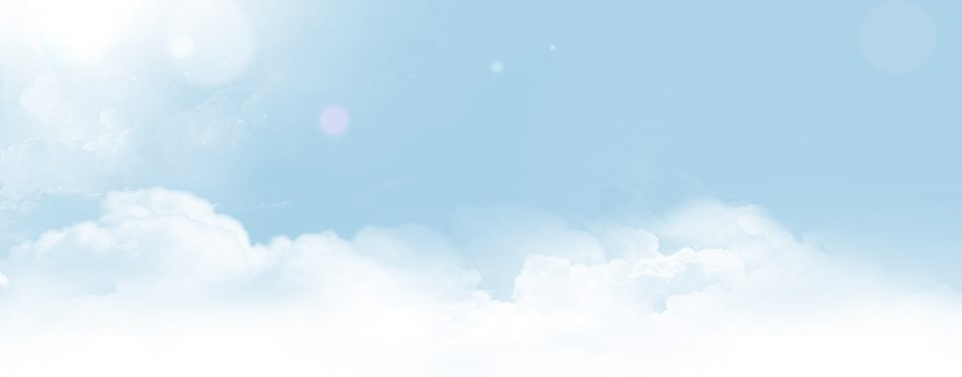 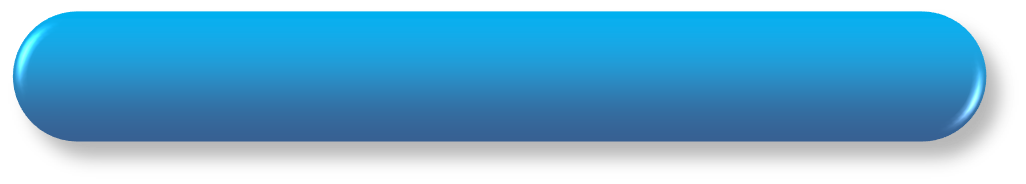 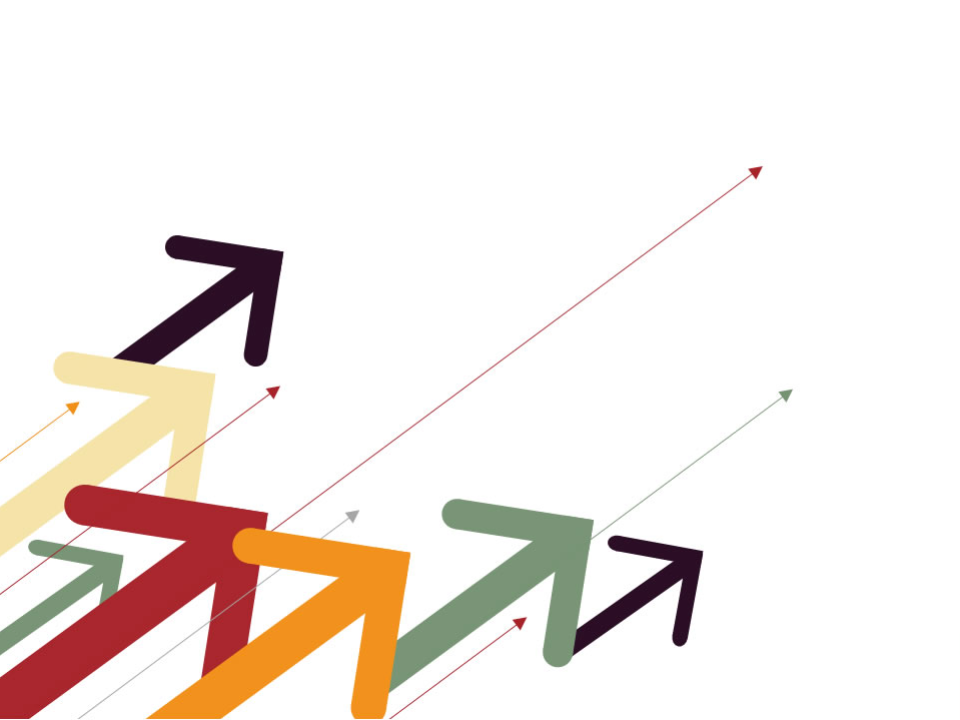 目标计划
正式工作：
职业稳定期
实习阶段：
职业探索期
学习阶段：
职业准备期
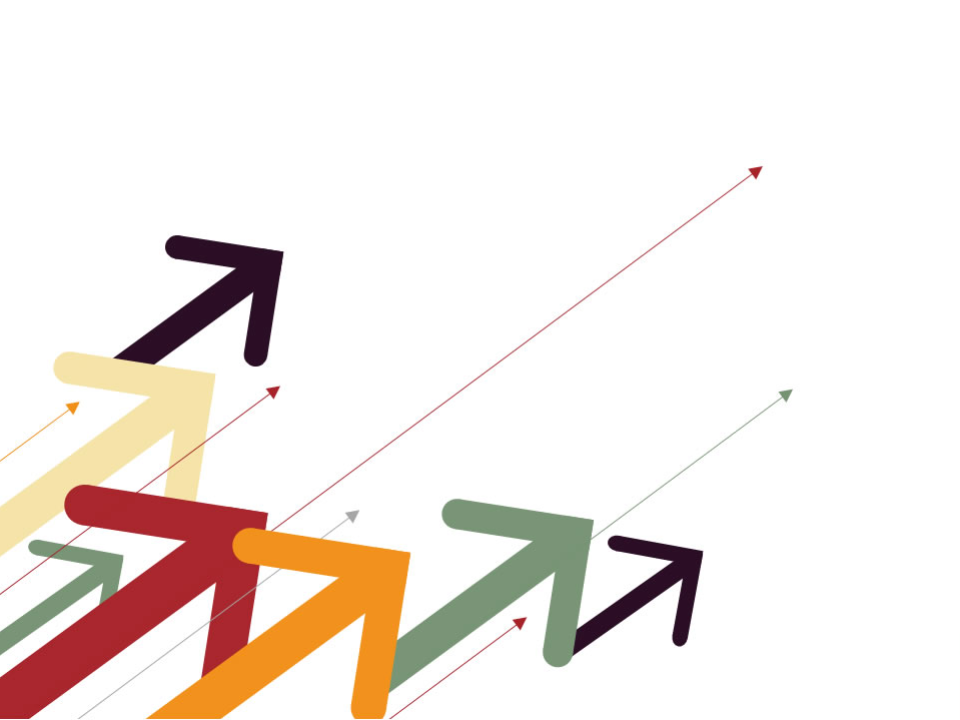 凡事预则立不预则废
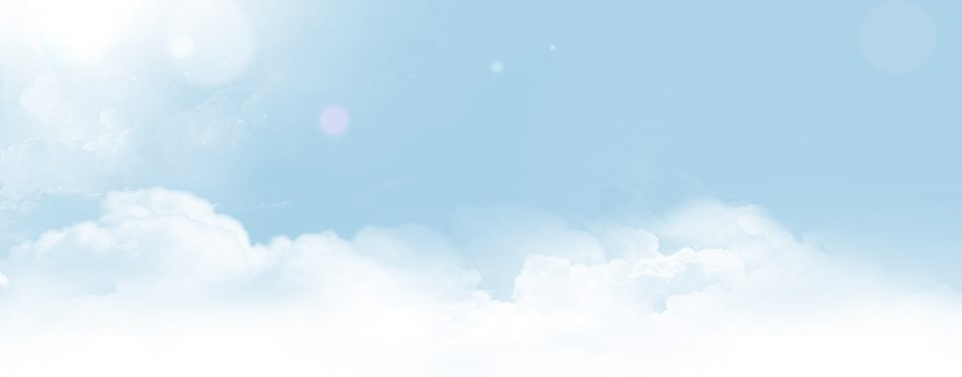 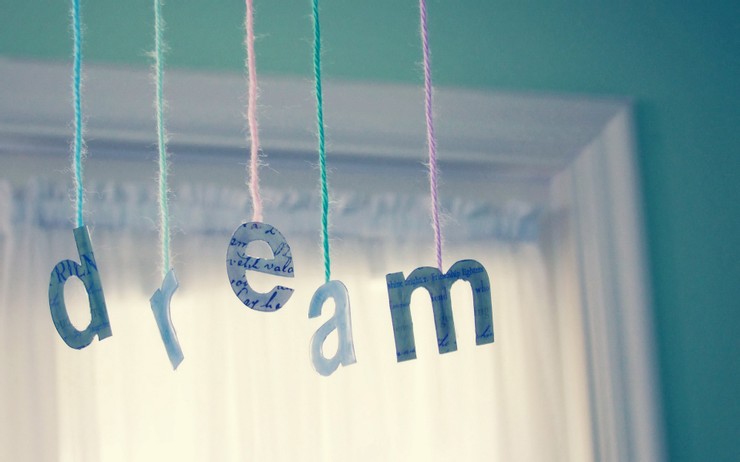 不为明天做准备的人永远不会有未来。
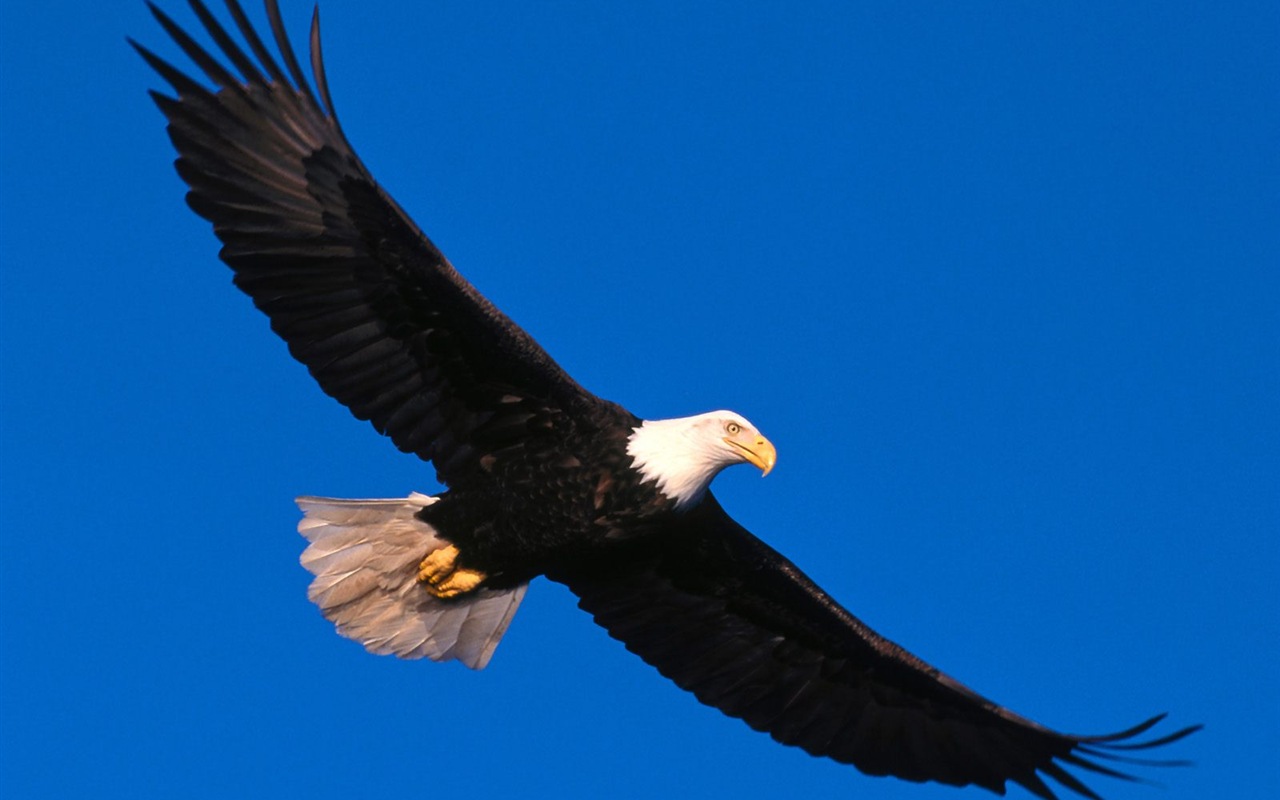 随梦出发！
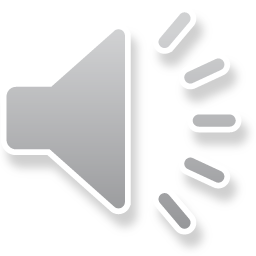 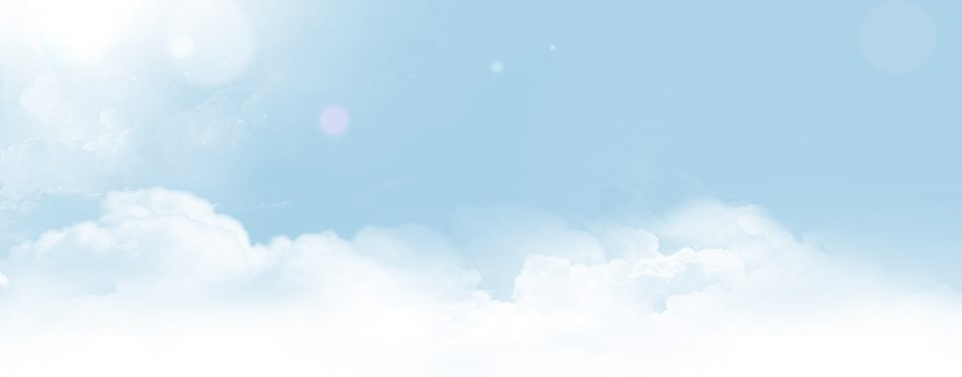 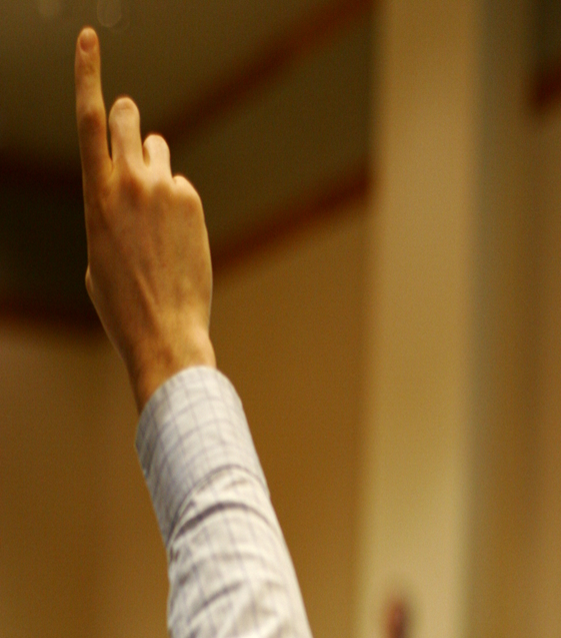 结束语
既然选择了远方，
便只顾风雨兼程。
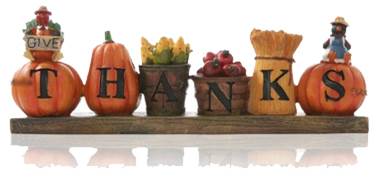 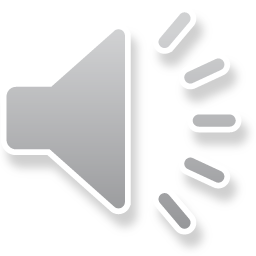